Все что из стекла
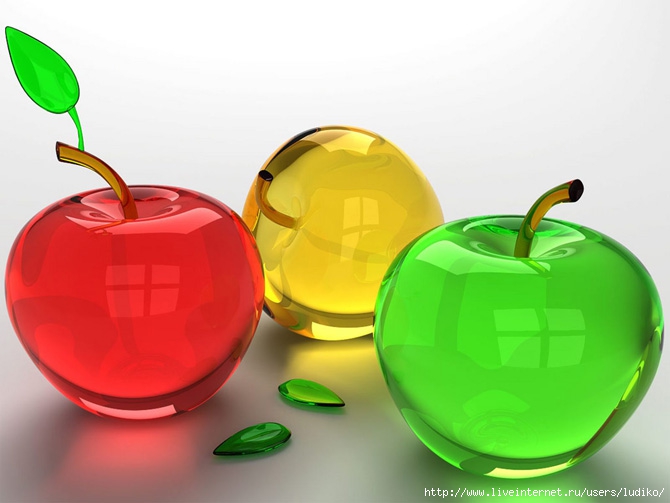 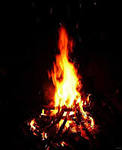 Почти 5 веков пролетело с тех пор как открылась перед людьми тайна происхождения стекла. Шли по пескам Аравийской пустыни усталые путники. Развели они на привале костер, а чтобы ветер не задул пламя они обложили его кусочками природной соли 
которую везли на продажу.
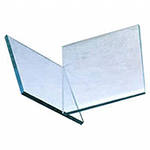 Всю ночь полыхал на ветру огонь, а в сердце его свершилось таинство слияния соли с песком. И родилось чудо! Твердый как камень, прозрачный как холодные воды ручья, сверкающий на солнце слиток лежал утром на отгоревшем кострище. Люди впервые увидели стекло.
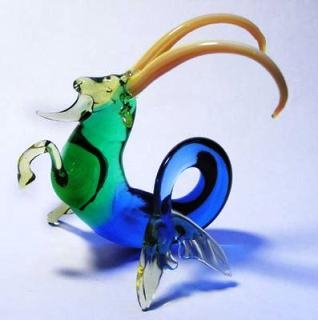 Стекло состоит из кварцевого песка примерно на 70%, а также в состав входит сода и известь.Известковые примеси придают стеклу блеск и устойчивость к химическим воздействиям.
Самое толстое стекло в мире используется в Сиднейском аквариуме. Его толщина 26 сантиметров, а размеры экрана 7 на 4 метра.
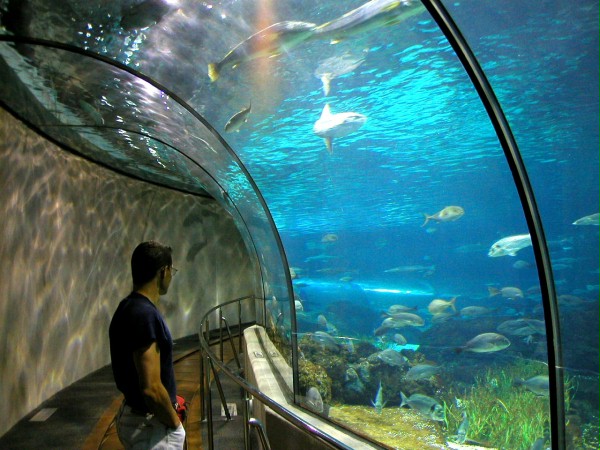 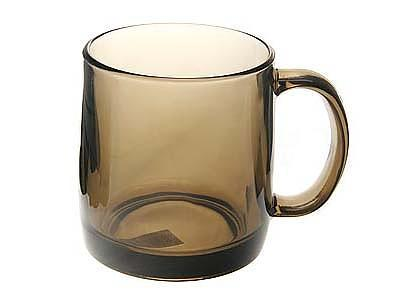 Коричневое стекло наиболее часто используется при производстве тары для продуктов питания или напитков, так как оно защищает содержимое от воздействия ультрафиолета, что помогает предотвратить порчу продуктов.
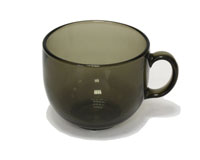 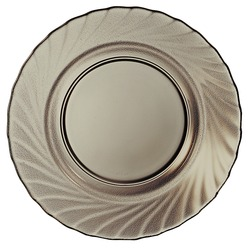 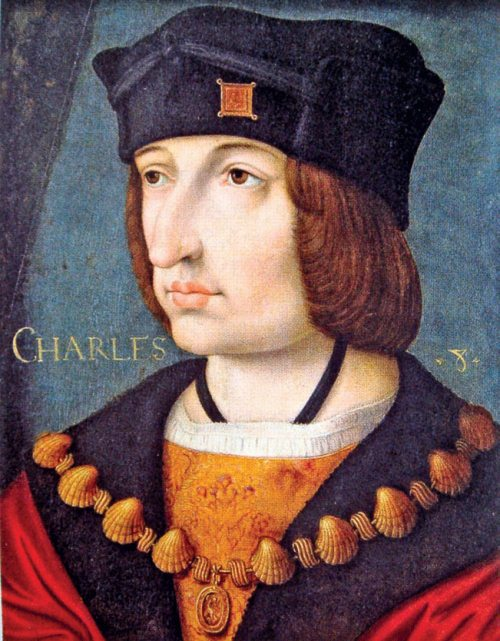 В Средние века существовала психическая болезнь, при которой больные боялись разбиться как стекло. Они запрещали прикасаться к себе и носили мягкую одежду. Среди таких страдающих был и Шарль VI, французский король.
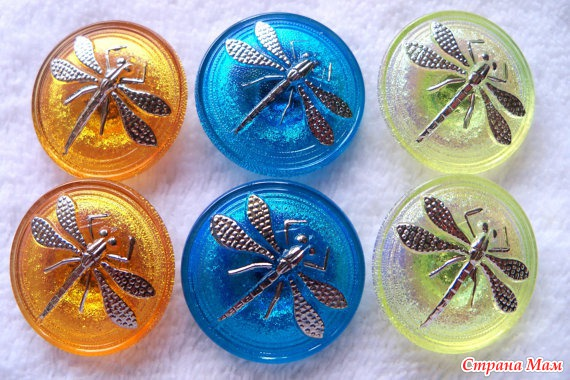 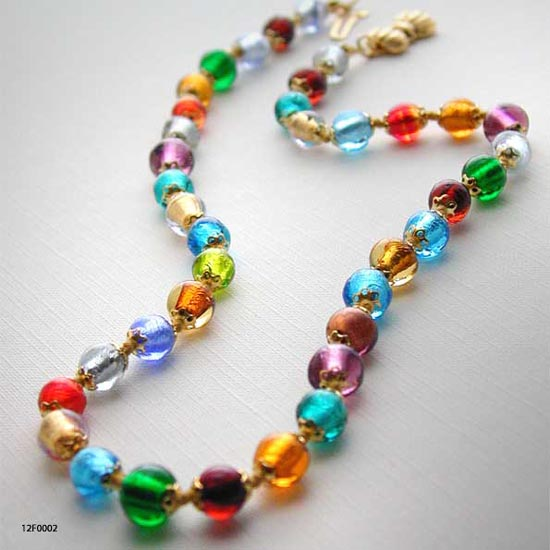 Несмотря на то что возраст стеклоделия оценивается в 6 тыс. лет, прозрачное и бесцветное стекло люди научились варить лишь на пороге новой эры. До этого производилось непрозрачное окрашенное в различные тона стекло и из него изготавливались главным образом мелкие изделия: бусы, браслеты, пуговицы, кольца, шахматные фигуры и др.
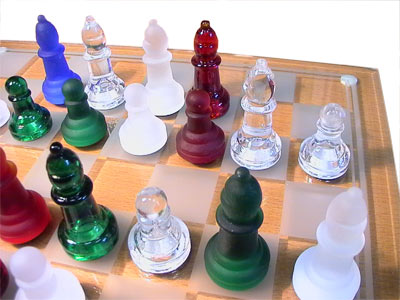 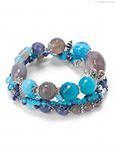 Окружающие нас предметы из стекла:
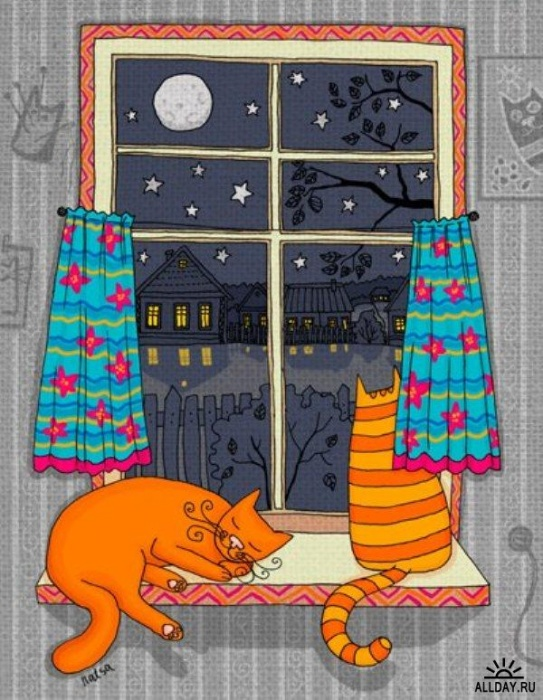 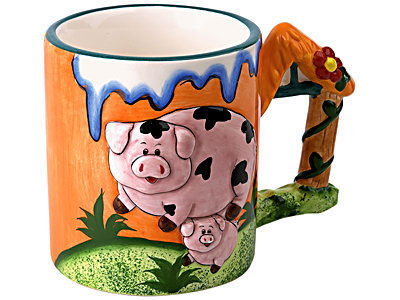 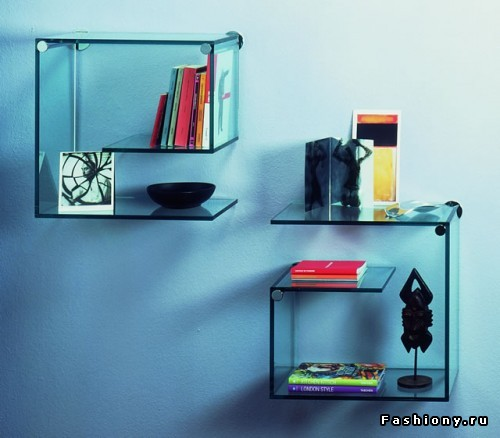 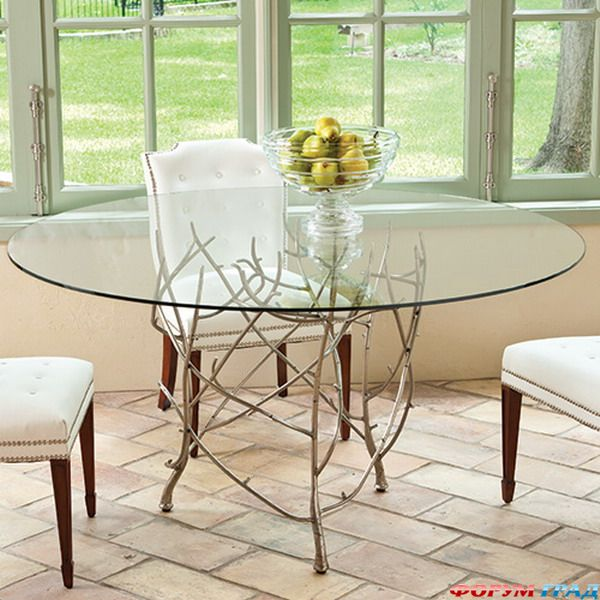 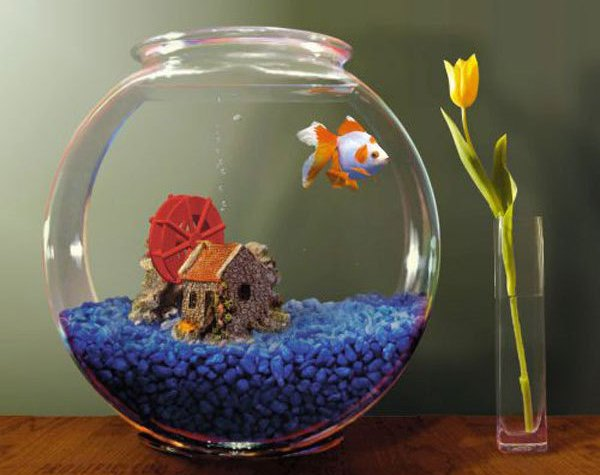 Поделки из стекла
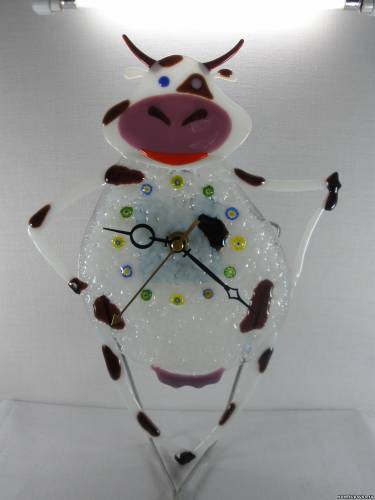 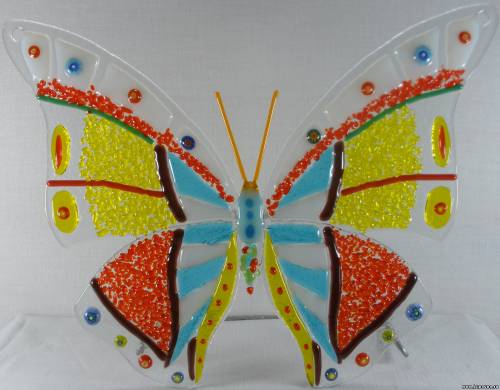 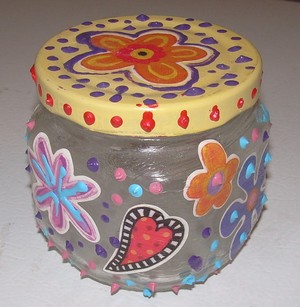 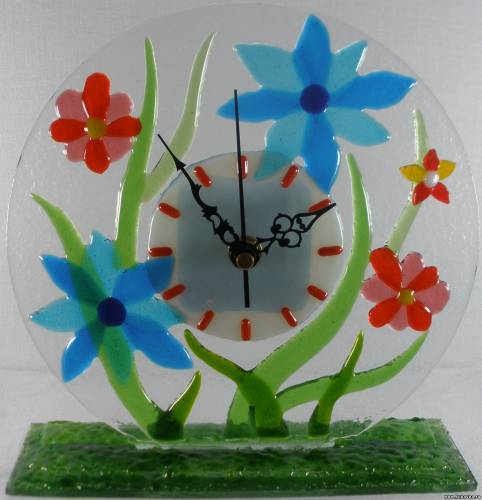 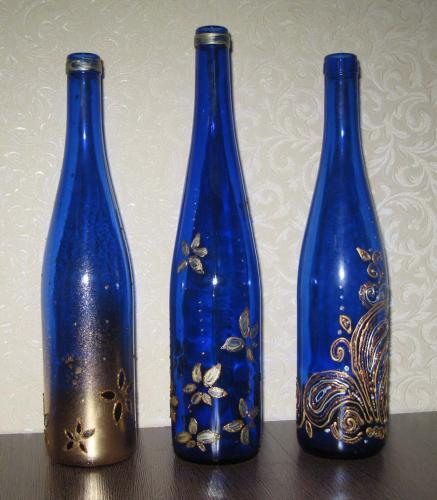 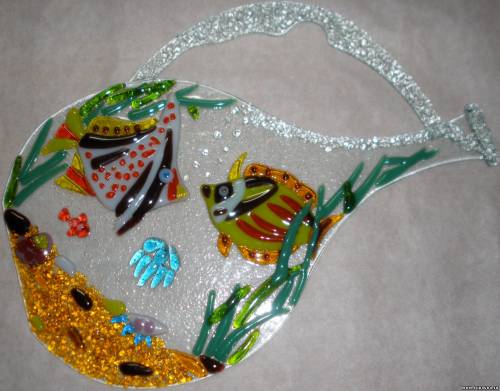 Игры
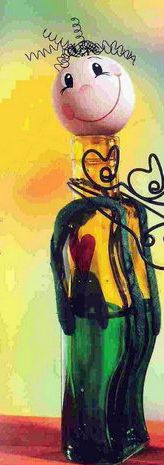 « Меня зовут Стеклянчик»
Задачи: Дать представления знания о свойствах стекла.Научить узнавать предметы из стекла.Активизировать познавательную деятельность

Ход: появляется стеклянный человечек и приветствует ребят, сообщает, что его зовут Стеклянчик, а пришел он из волшебной страны Стекляндии. Просит угадать из чего сделаны предметы в его стране - из стекла
Стеклянчик говорит, что во круг не видно предметов из стекла, разве только окна стеклянные. Дети не соглашаются и называют предметы из стекла.
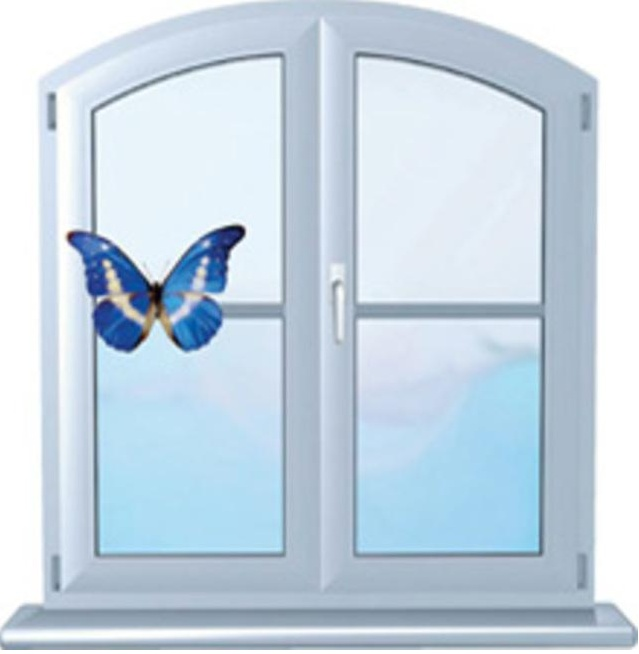 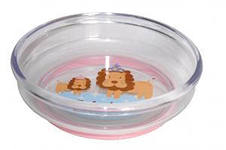 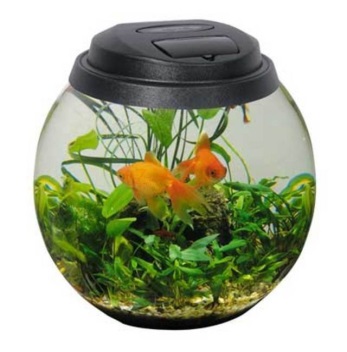 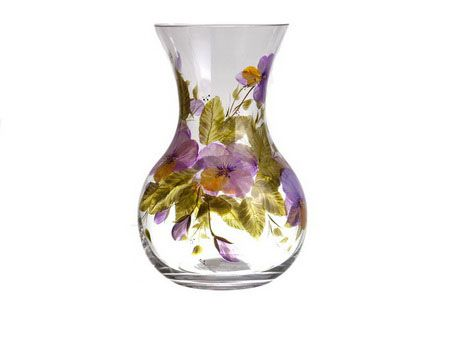 Стеклянчик выясняет, что дети знают о свойствах стекла. Он достает стеклянную вазу и предлагает рассмотреть  её. Дети рассказывают о свойствах и качествах стекла. Проводят опыты. Опреют звук, прозрачность.
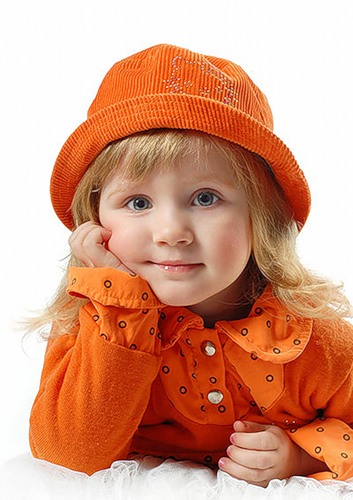 Далее Стеклянчик приглашает детей на выставку стеклянных изделий.
 
Дети обобщают полученные знания. Воспитатель предлагает сделать гостю подарок – нарисовать стеклянную вазу с натуры. Дети дарят свои рисунки Стеклянчику.
«Карлсон угощает»
Задачи: Познакомить с предметами из стекла; выявить признаки стекла; закрепить умения устанавливать причинно-следственные связи между предметом и его назначением.

Ход: Прилетает Карлосн и приносит детям гостинец – банку с вареньем. У детях на столах стоят стаканы из стекла. Карлосн спрашивает у детей каким цветом варенье, они отвечают – красного Он спрашивает как они узнали. Дети говорят, что банка прозрачная и выясняют, что она сделана из стекла.
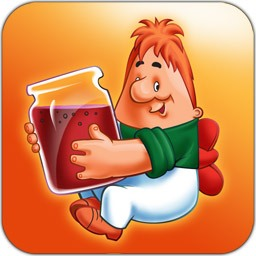 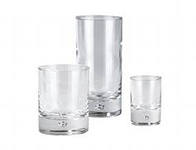 Дети выясняют свойства и качества стекла, говорят где оно используется.
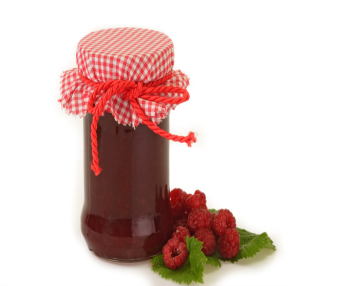 Кapлсoн сooбщaeт, чтo пoсудa paньше была пeскoм,
зoлoй и сoдoй. 

Затем дети и Карлосн фантазируют и пробуют мысленно сделать посуду из бумаги, металла, паластмасы. 

Объясняют, что будет с такой посудой (бумага намокнет, может сгореть и тд). В конце занятия дети, Карлосн и воспитатель пьют чай с вареньем.
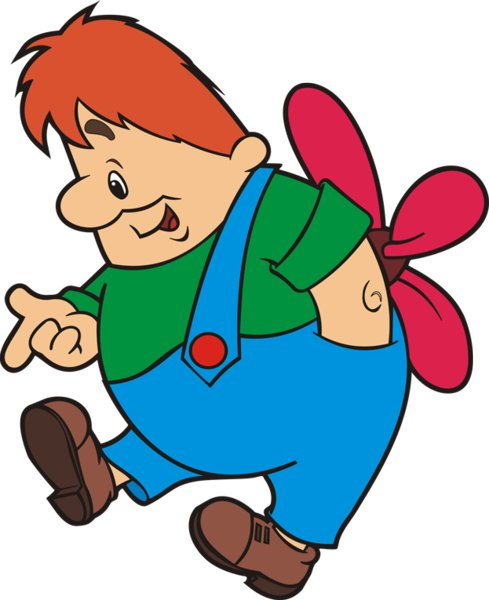 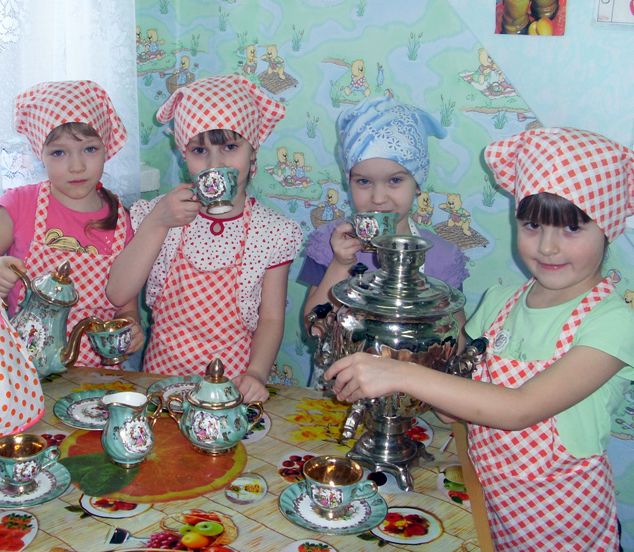 Спасибо за внимание!!!
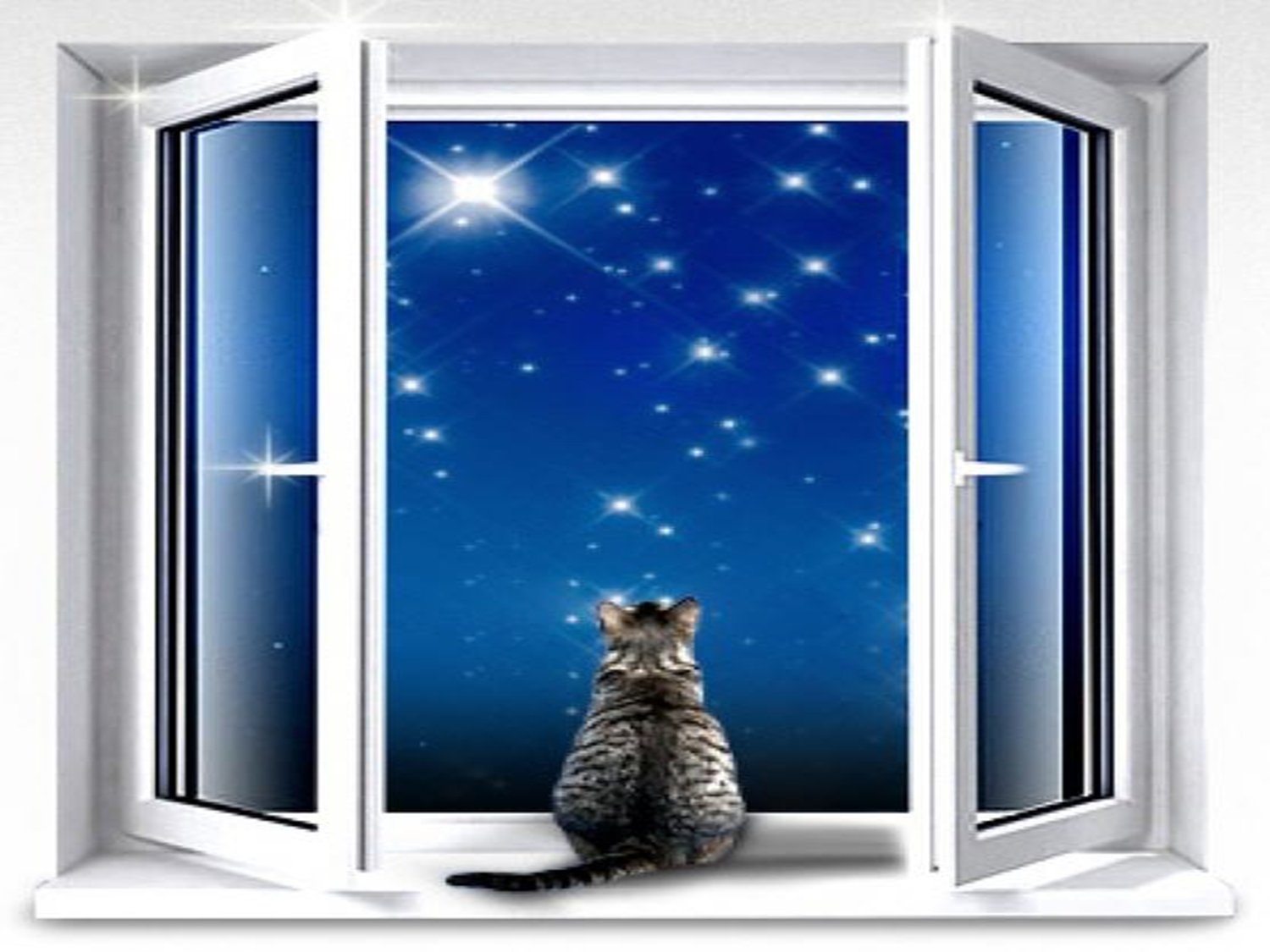